Дидактическая игра
«Числа - соседи»
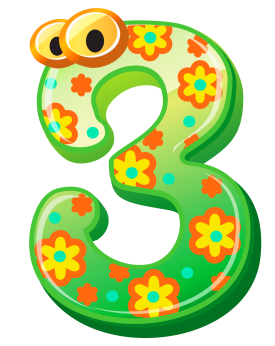 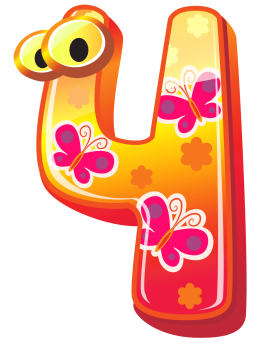 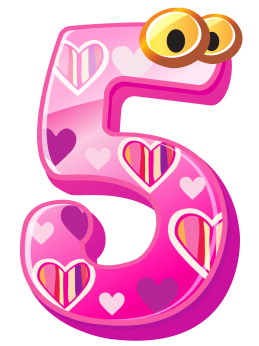 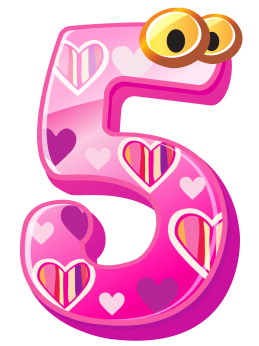 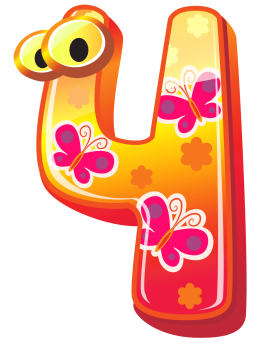 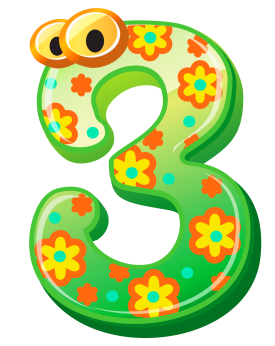 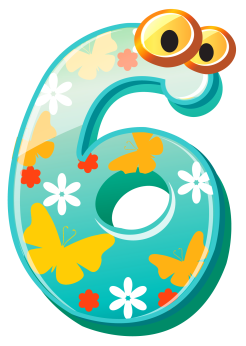 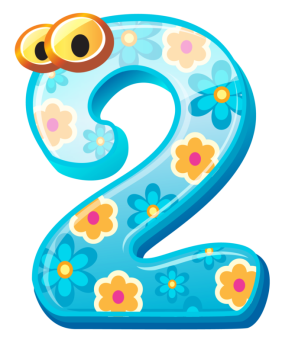 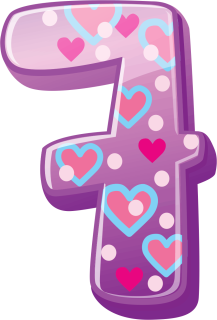 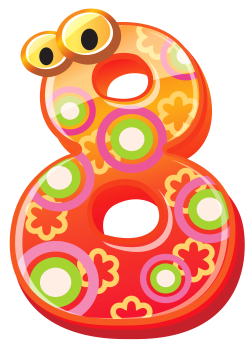 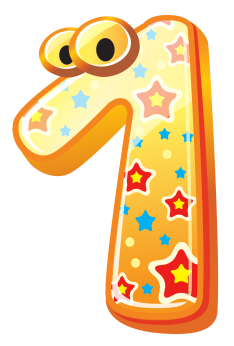 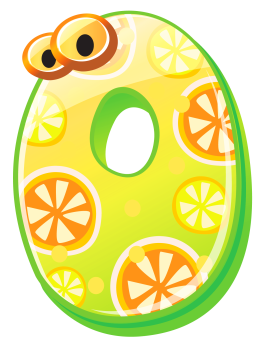 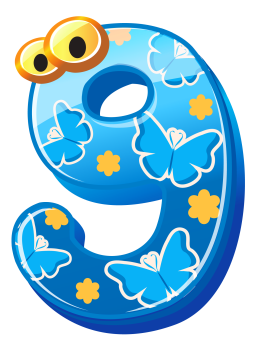 [Speaker Notes: Разделиться на 4 команды. Собери цифру и набери код. От самой маленькой цифры к самой большой.]
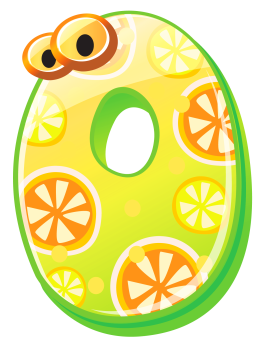 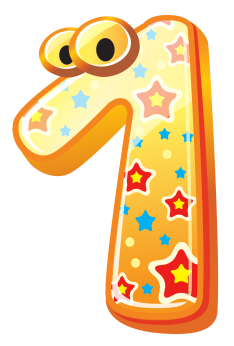 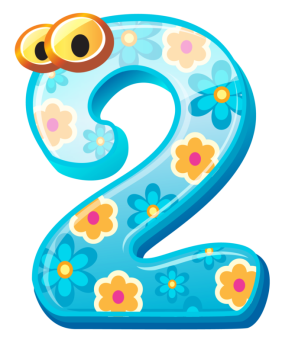 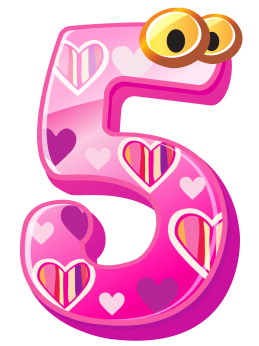 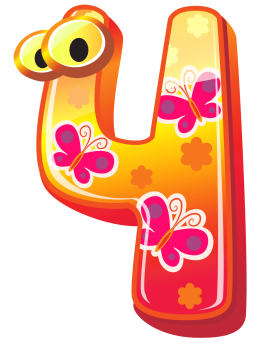 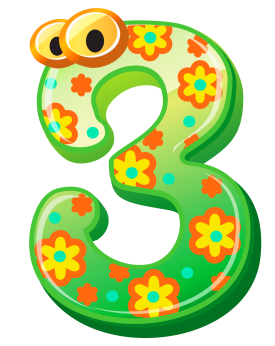 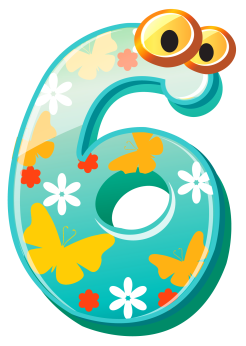 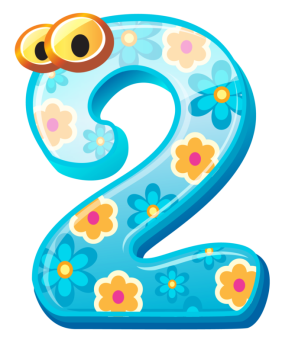 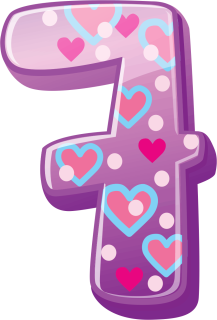 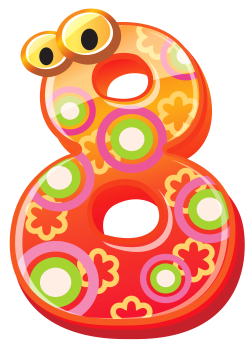 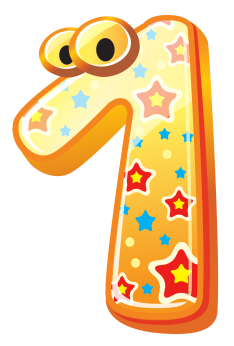 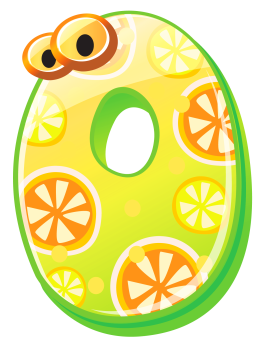 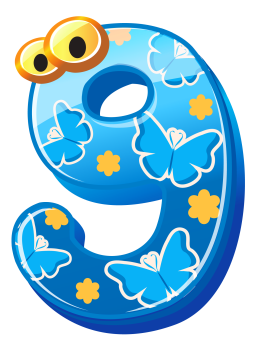 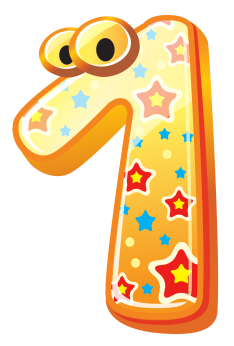 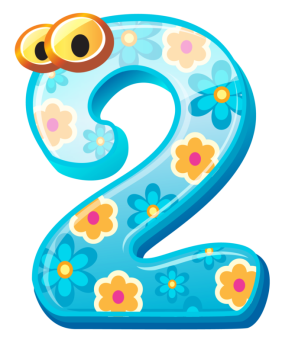 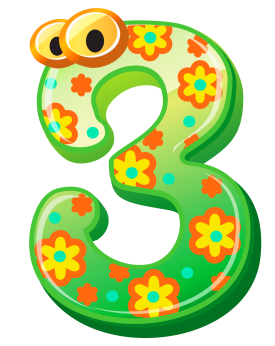 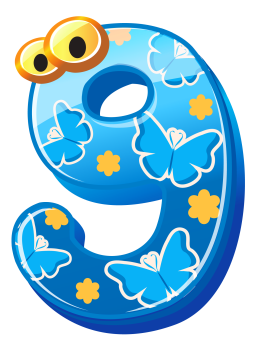 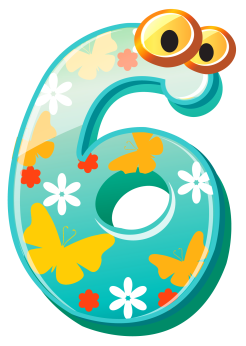 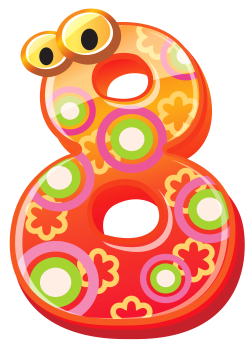 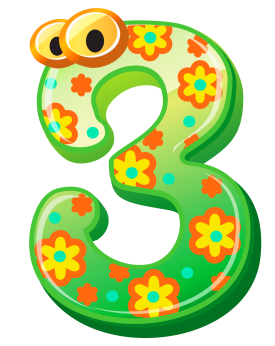 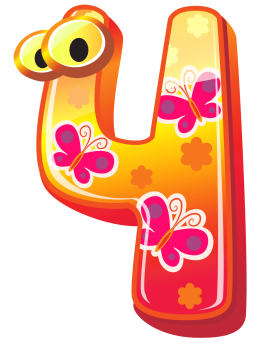 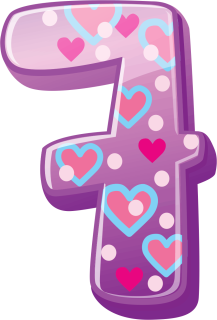 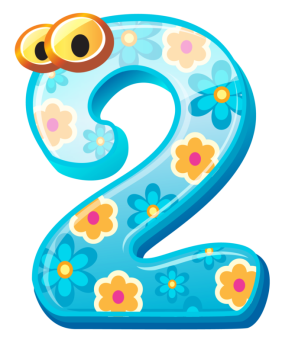 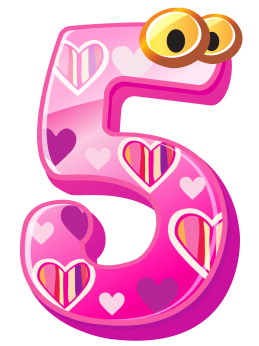 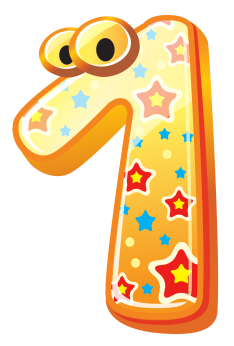 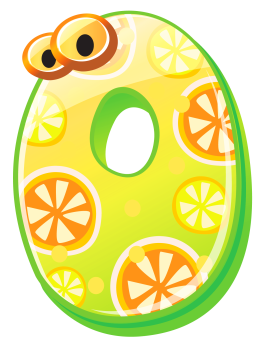 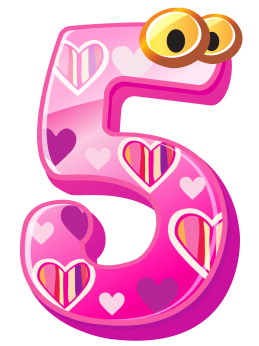 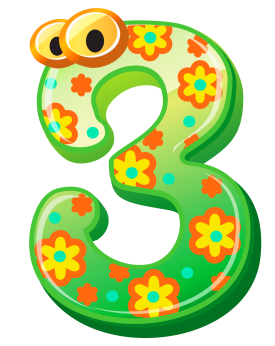 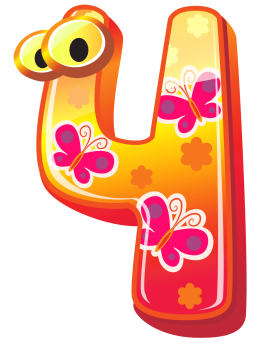 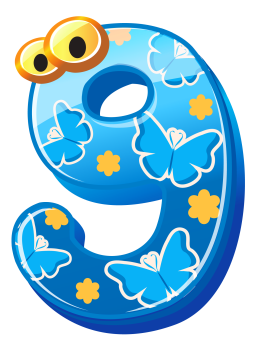 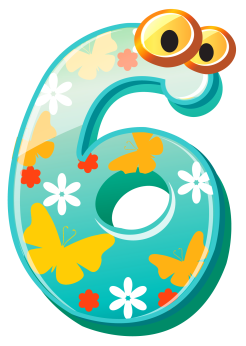 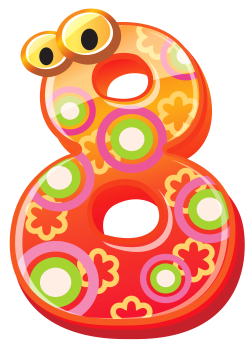 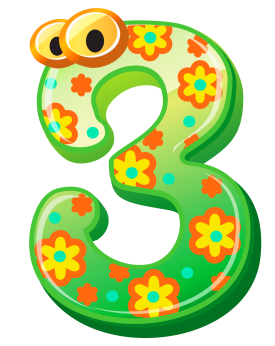 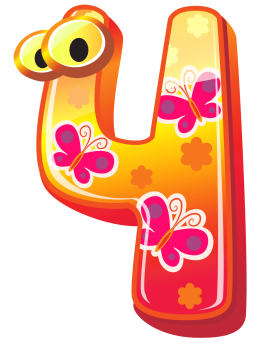 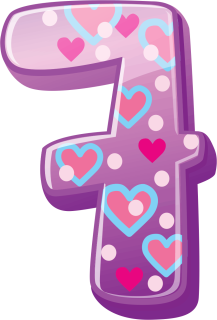 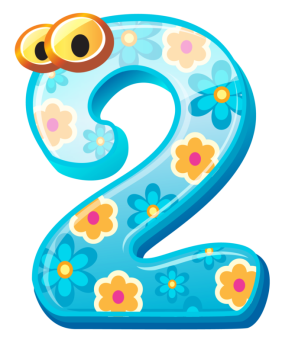 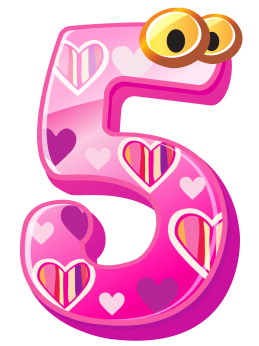 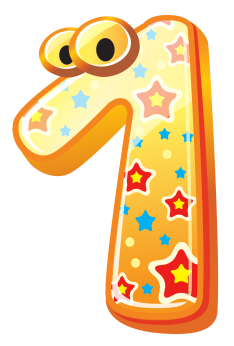 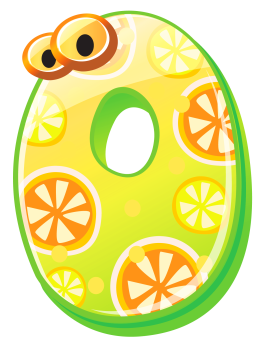 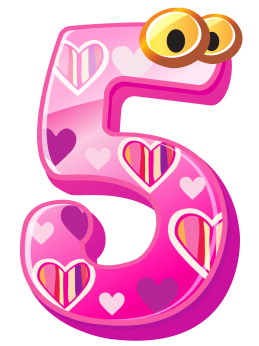 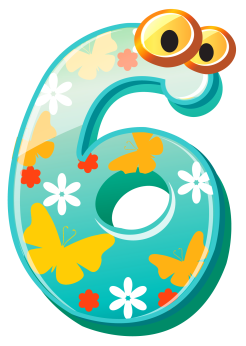 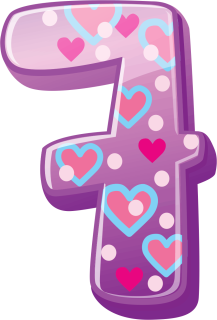 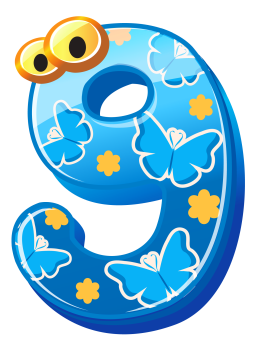 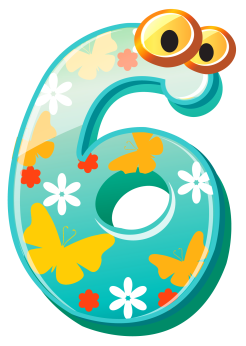 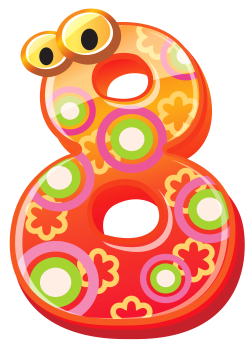 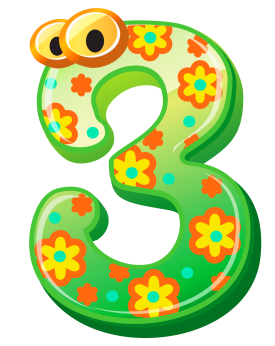 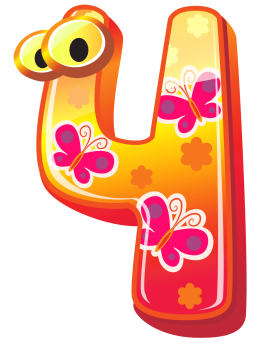 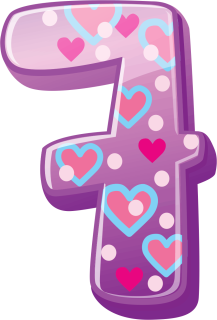 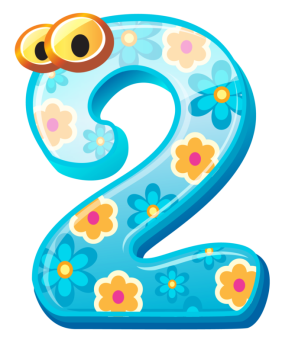 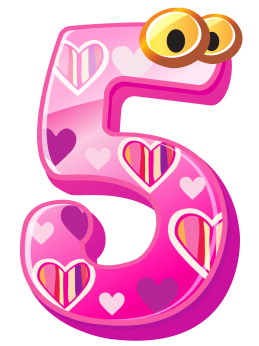 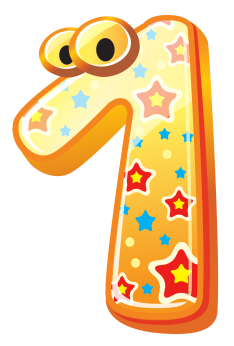 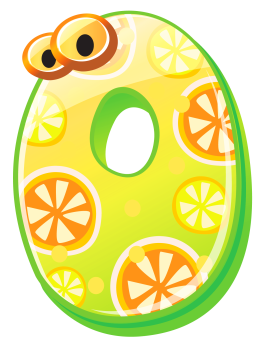 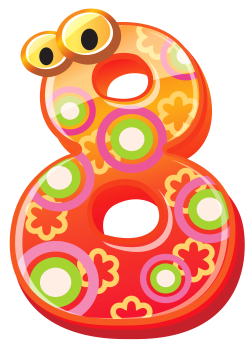 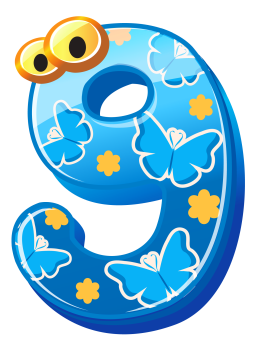 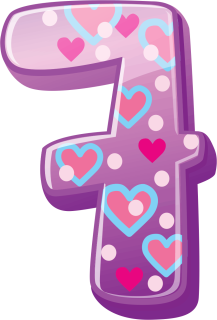 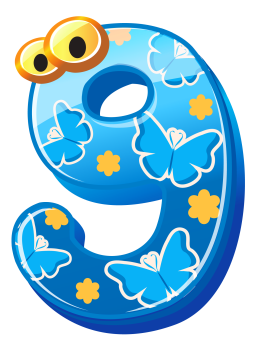 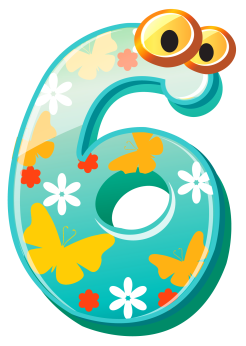 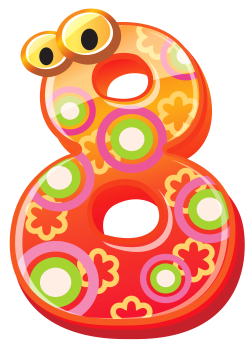 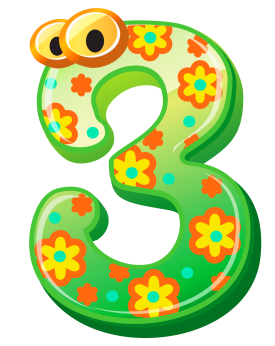 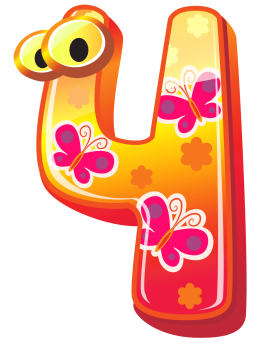 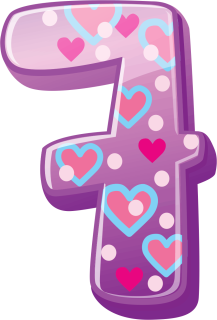 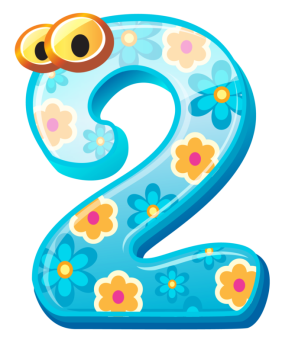 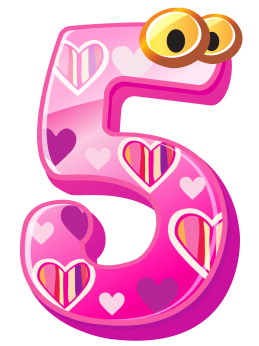 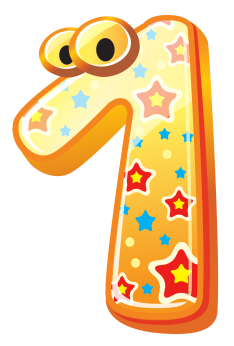 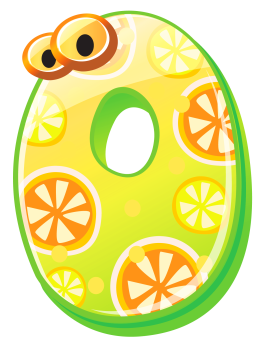 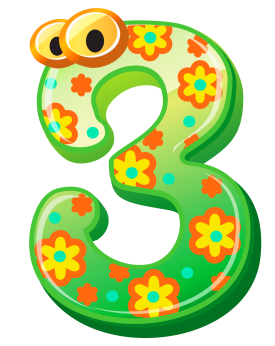 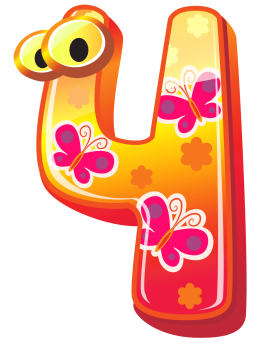 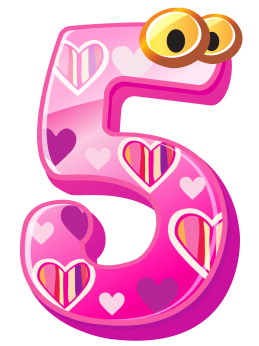 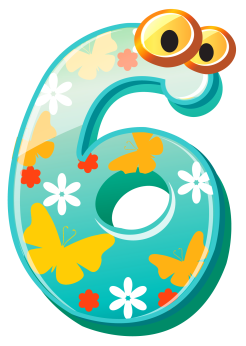 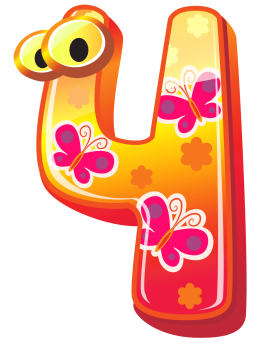 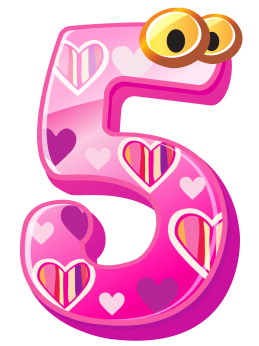 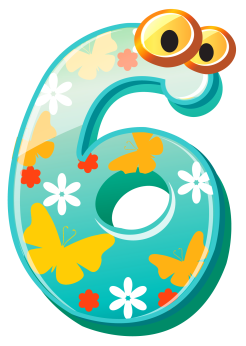 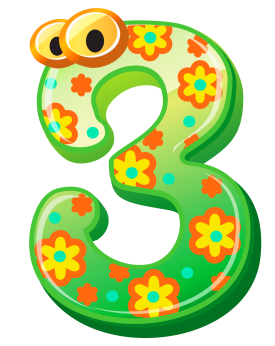 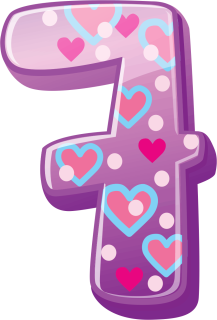 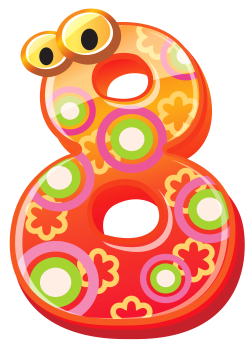 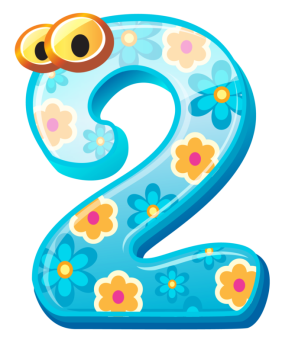 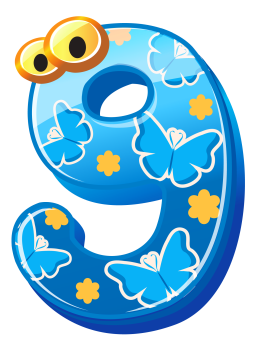 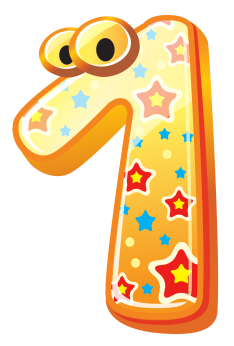 [Speaker Notes: Разделиться на 4 команды. Собери цифру и набери код. От самой маленькой цифры к самой большой.]
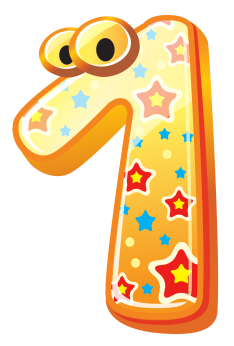 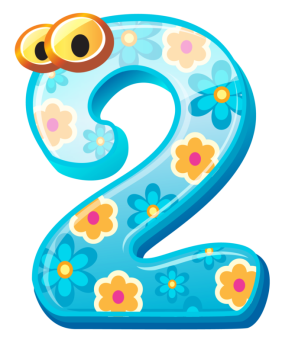 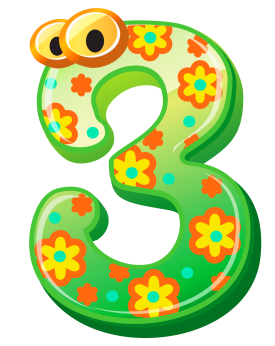 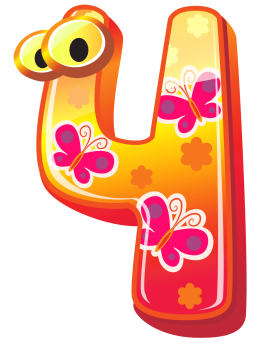 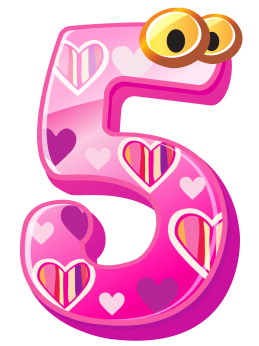 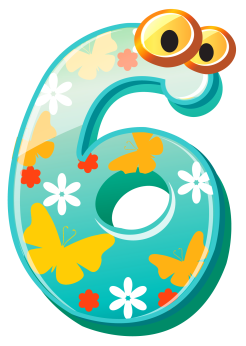 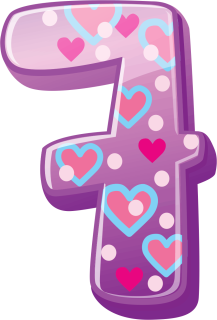 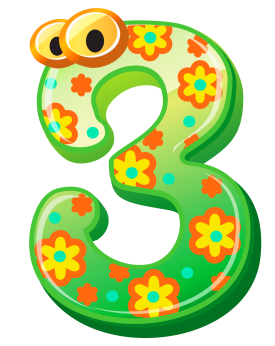 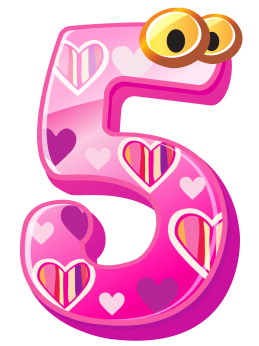 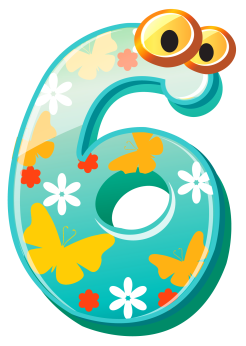 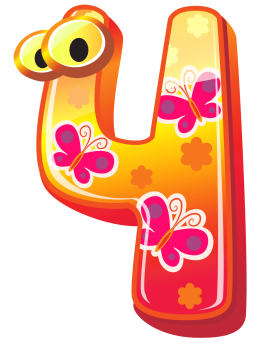 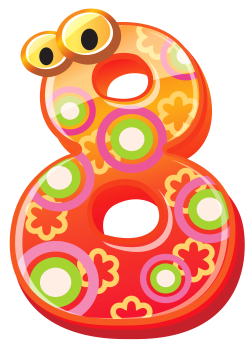 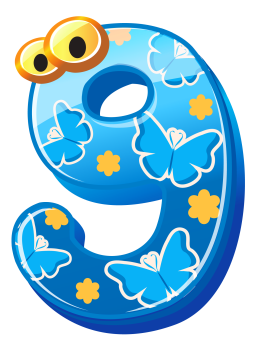 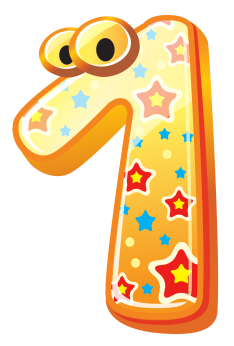 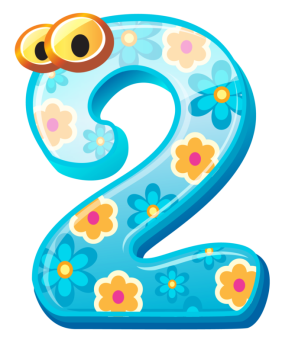 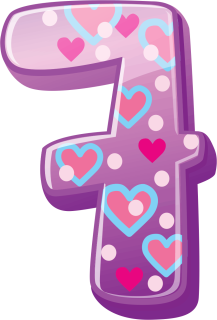 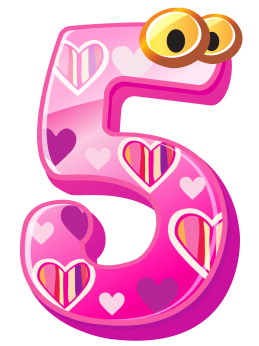 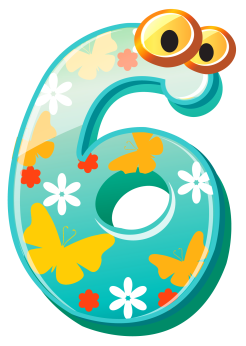 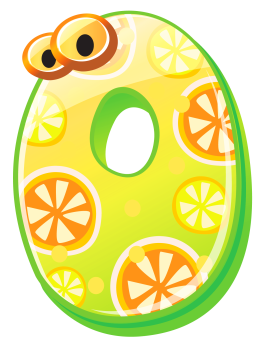 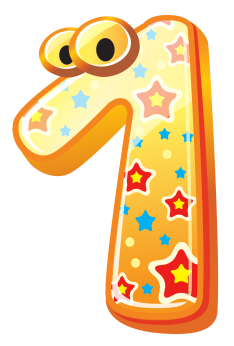 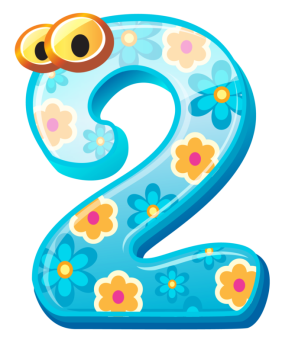 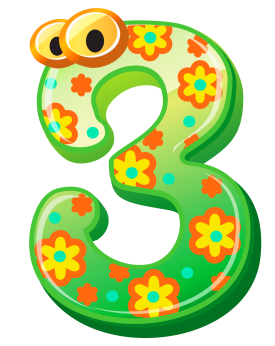 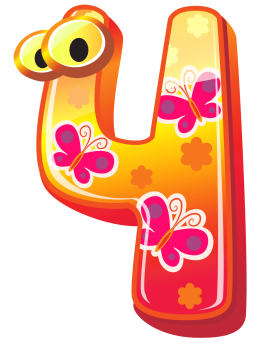 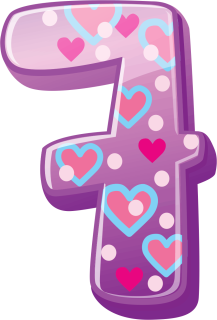 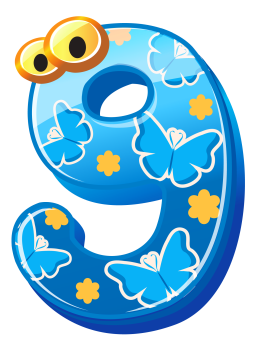 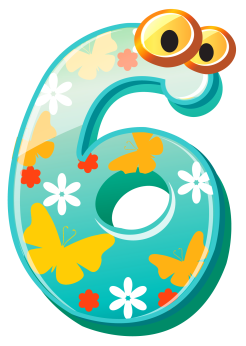 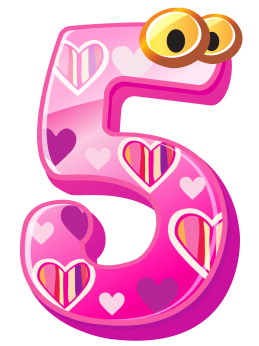 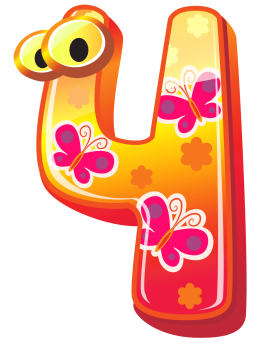 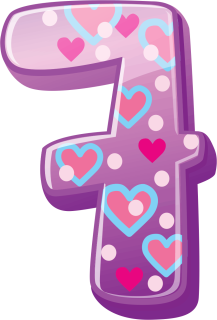 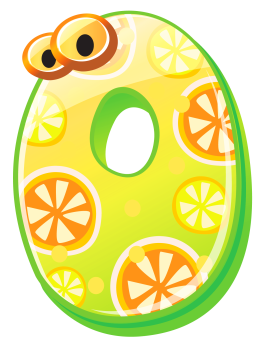 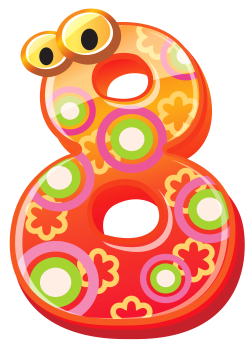 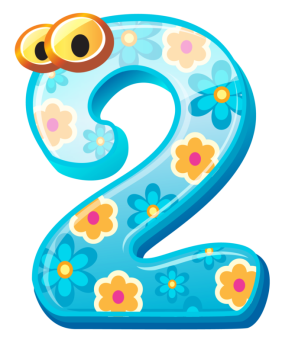 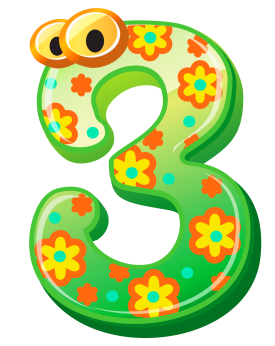 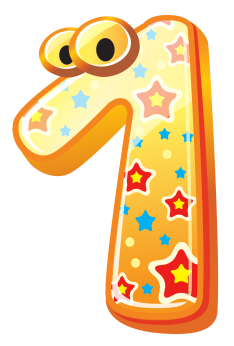 Молодец!